Welcome to traumaconference 2017
Kilden
Jan Roger Olsen
Director
Sørlandet sykehus
30.05.17.
ABUP Kristiansand
DPS Strømme
Nytt bygg Psykiatrisk sykehusavdeling/ABUP døgn Kristiansand
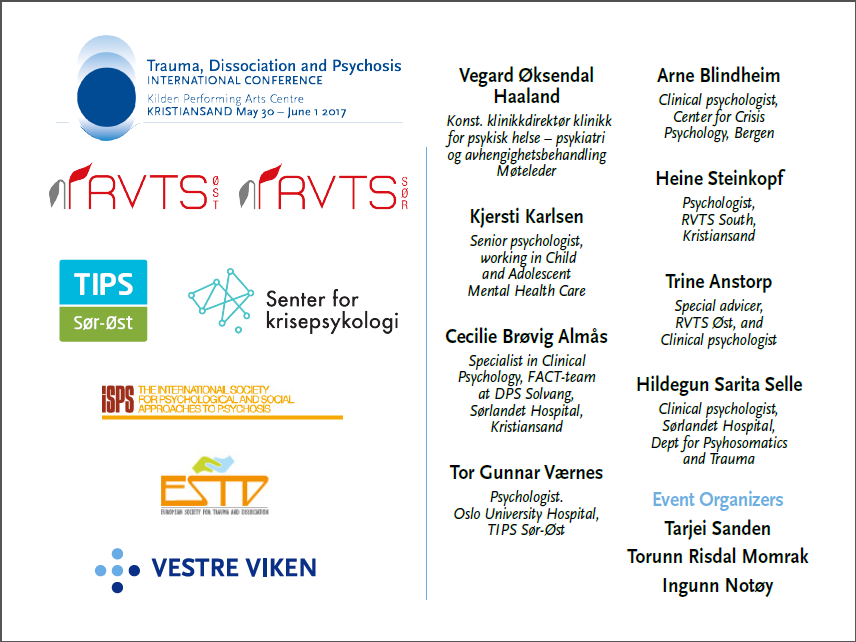